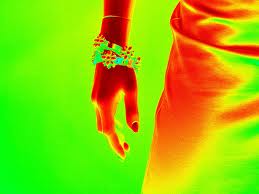 POP ART
Předchůdci pop artu
Robert Rauschenberg
využíval techniky serigrafický přenos (přenesení fotografie na plátno) a asambláž (malba + kombinace materiálů, nejčastěji z městského prostředí)

v 1984 vyhrál Grammy za design přebalu alba „Speaking in Tongues“ skupiny Talking Heads.

Díla: Bed, Brace, Canyon, Estate, Harbor, Monogram, Retroactive I, Tracer
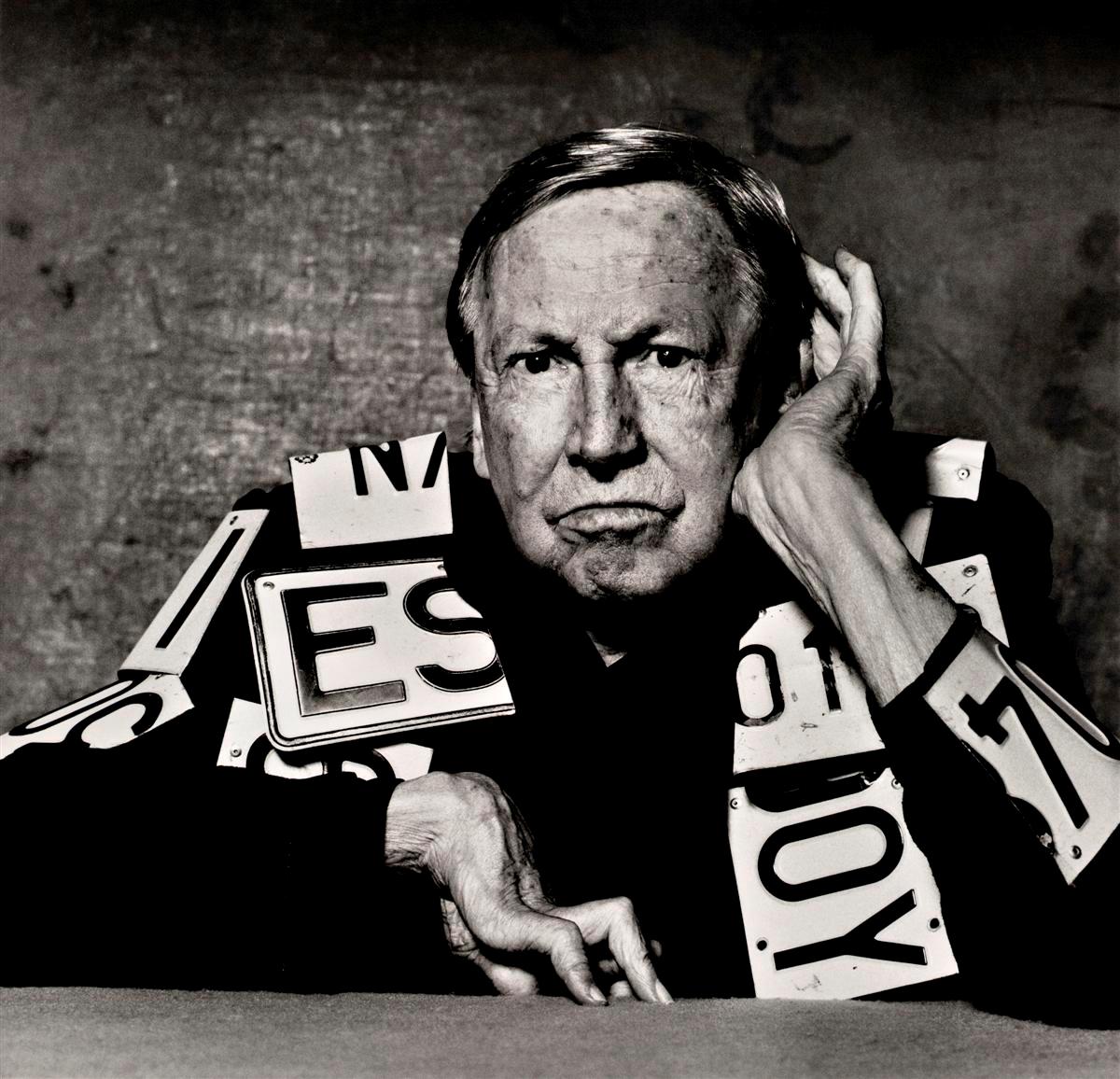 Retroactive I
Estate
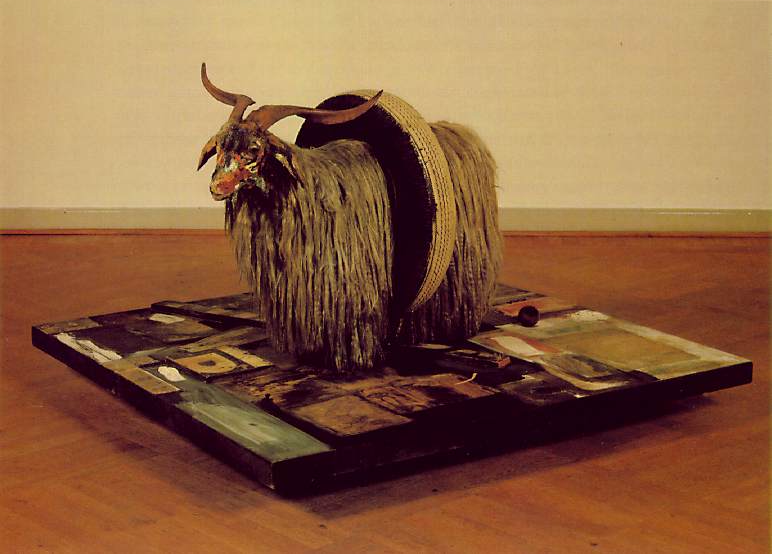 Monogram
Jasper Jones
s Rauschenbergem vytvářel výlohy pro klenotnický obchod Tiffany’s
široké a výrazné tahy štětcem, vliv abstraktního expresionismu
zobrazuje konkrétní motivy –např. vlajky, terče, mapy

díla: Flag, White Flag, Flag above White with Collage, Target with Four Faces, Target with Plaster Casts, Green Target, Grey Alphabets, Flag on Orange Field, Three Flags, False Start, Painted Bronze (Ballantine Ale), Painted Bronze (Savarin), Painting with Two Balls, Map, Device, Fool's House, Souvenir 2, Watchman, Scent, Cicada, Dancers on a Plane, In the Studio, Untitled, Racing Thoughts, Summer, Spring, Fall, Winter, Green Angel
Three Flags
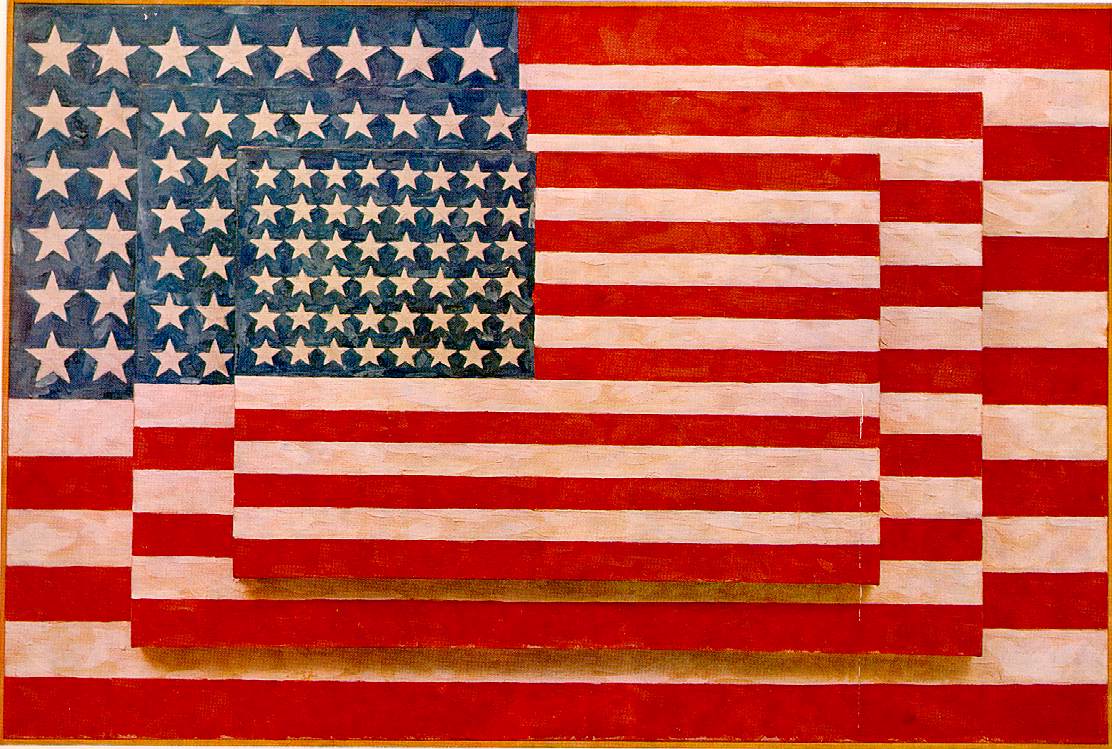 Watchman
Map
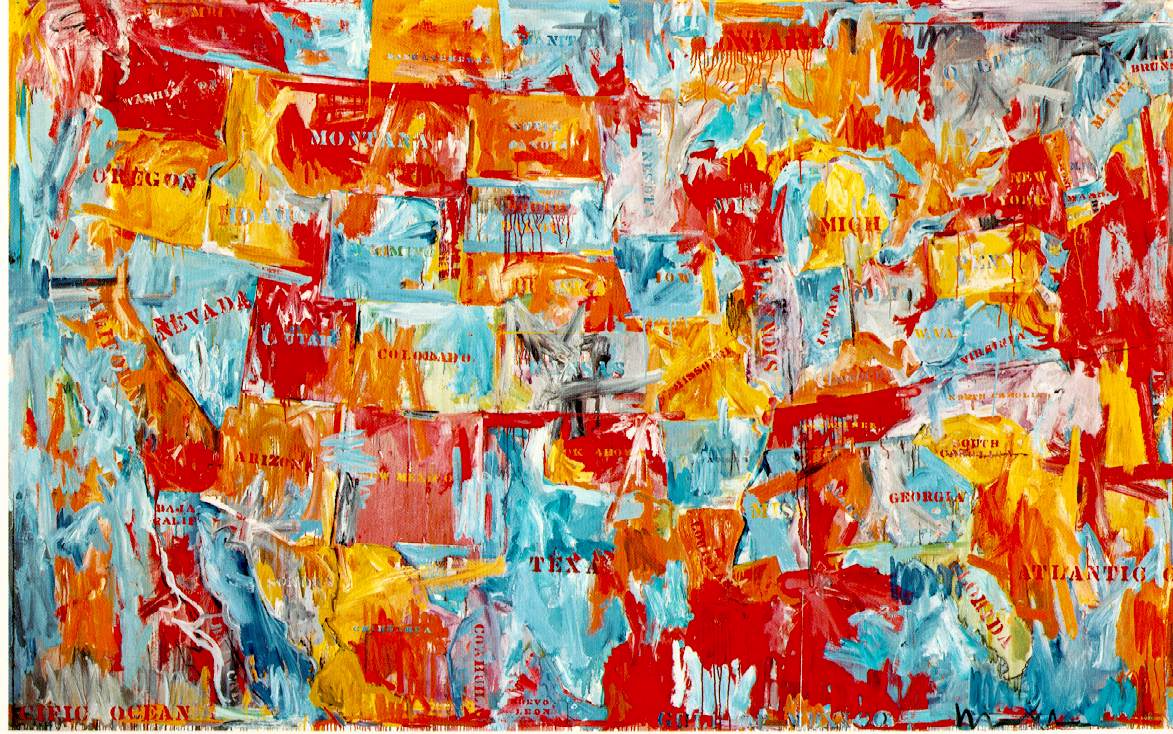 Předchůdci pop artu byli také již ve 20. letech 20. století 
Charles Demuth(Trees and Barns: Bermuda, Modern Conveniences, My Egypt, The Figure 5 in Gold, Buildings, Lancaster) a 
Stuart Davis (Blips and Ifs, Colonial Cubism, Edison Mazda, Egg Beater No. 4, G & W, The Mellow Pad, Percolator, Rapt at Rappaport's, Report from Rockport, Owh! in San Pao, Visa, New York Waterfront)
ve svých tehdejších dílech využívali populární reklamní design a americké komerční výrobky.
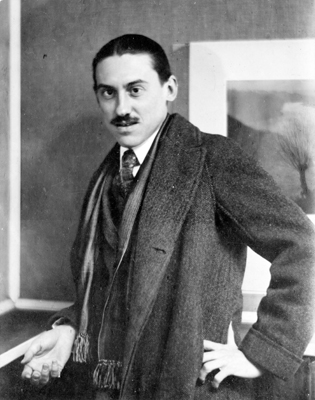 Charles Demuth

The Figure 5 in Gold
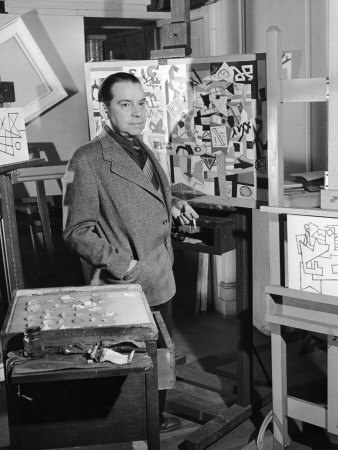 Stuart Davis

Blips and Ifs
Pop-art se zrodil uprostřed 50. let 20. století v USA jako reakce mladých výtvarníků na změny v poválečné společnosti. Byl ovlivněn populární hudbou a komerčním uměním. Pro pop-art je charakteristické přejímání motivů a techniky z předmětů denní potřeby. Inspiruje se velkoměstskou kulturou a jejími vizuálními projevy (fotografie, film, reklama a komiksy).
Stejným způsobem jako v USA se pop art projevil i v britském umění. Pop art neměl žádnou výraznou strukturu ani program a umělci pop artu nepořádali žádné velké skupinové výstavy, nicméně jejich umění mělo mnoho jednotících prvků i myšlenek.
Termín pop art byl poprvé použit anglickým uměleckým kritikem Lawrencem Allowayem v roce 1958 k popisu obrazů zachycující poválečný konzumní styl života. Počátky britské větve pop artu jsou spojeny s londýnskou skupinou Independent Group tvořenou mimo jiné Richardem Hamiltonem a Eduardem Paolozzim.
Richard Hamilton
jeden znejvýznamnějších představitelů britského pop artu
vytvářel koláže
využívá symboly masmédií, reklamní slogany
navrhl obal desky Beatles –White Album
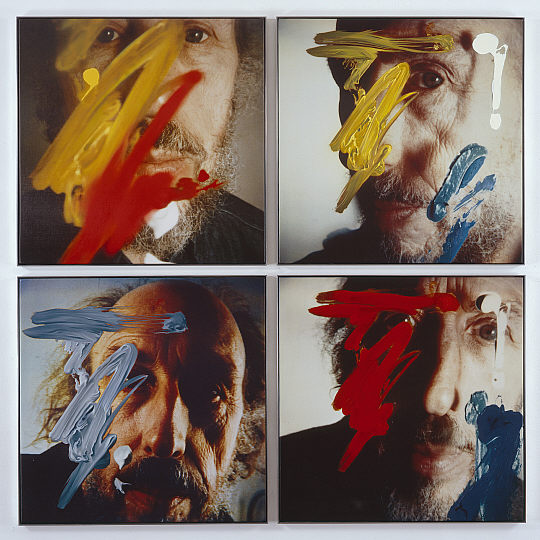 Čím jsou dnešní domovy tak odlišné, tak přitažlivé?
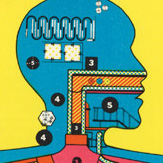 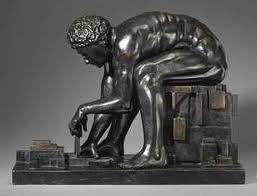 Eduardo Paolozzi
Pop art otevíral umění běžným lidem, se svými jednoduchými a otevřenými díly nebyl nijak složitý či hluboce duchovní jako abstraktní expresionismus. Popularizoval jinak elitářské umění, zdůrazňoval kýčovitost a barevnost obyčejna, byl vírou v ironii i moc image. Hlavními rysy amerického pop artu je především používání velkých formátů, zářivých nebo naopak mdlých barev.
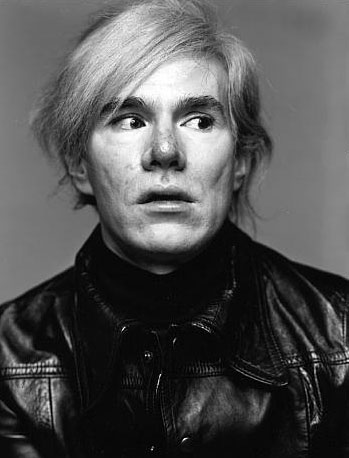 Hlavní osobností 
amerického pop 
artu je výtvarník 
slovenského původu
 Andy Warhol.
Andrew Warhola, známější jako Andy Warhol,  se narodil 6.srpna 1928 v Pittsburghu v Pensylvánii, byl americký malíř, grafik, filmový tvůrce a vůdčí osobnost amerického hnutí pop artu. Během 60. let se Warhol vypracoval z tvůrce na jednoho z nejproslulejších amerických umělců své doby. Začal malovat známé americké produkty, jako např. plechovky Campbellovy polévky od společnosti Campbell Soup Company. Také se věnoval tvorbě portrétů takových známých osobností, jakými byli například Marilin Monroe, Elvis Presley nebo Muhhamad Ali. Mimo jiné navrhl dnes již proslulou láhev na Coca-Colu. V této době Warhol založil umělecké studio „The Factory“, v němž se obklopil širokou škálou umělců, spisovatelů, hudebníků a undergroundových celebrit. V srpnu 1962 začal Warhol s masovou produkcí síťotisků. Snažil se tak vytvářet umění nejen z masových výrobků, ale i v masovém měřítku. Tím, že v průběhu tvůrčího procesu minimalizoval pohled na věc, rozpoutal uměleckou revoluci - jeho práce se staly velmi rychle nejenom kontroverzní, ale i populární. Zemřel v New Yorku 22.února 1987.
Green Coca-Cola bottles
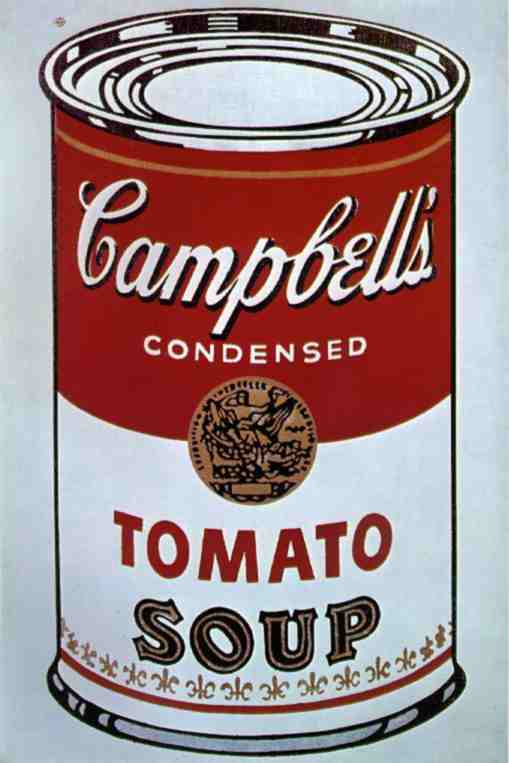 Campbell's Soup Can
Marylin
Marlon 
Brando
K dalším představitelům patří Claes Oldenburg, Jim Dine, Roy Lichtenstein nebo Tom Wesselman.
Claes Oldenburg
původem Švéd, působil vUSA
Sochař - soft sculptures (vycpaná látka, hlavní motiv sochy měkkost)
repliky běžných předmětů v mnohonásobné velikosti
vlastní umělecký ateliér –The Store
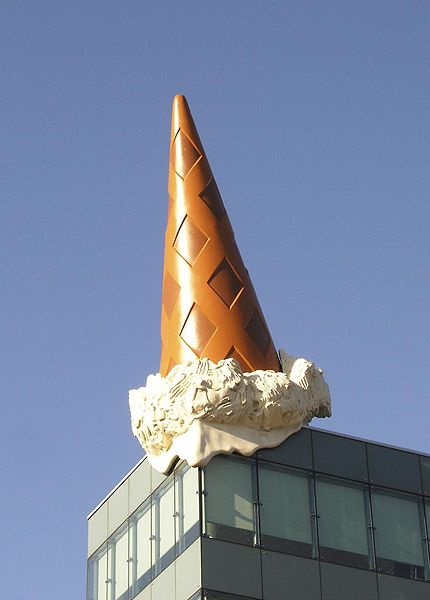 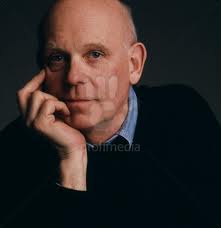 Claes Oldenburg
Roy Lichtenstein
Američan
inspirace komiksy, kreslenými seriály, reklamou
vystředěný obraz, text v bublině, omezená škála barev
benday dots –velké puntíky, zobrazují tiskový rastr
ironie, parodie,využívá prvky masové kultury
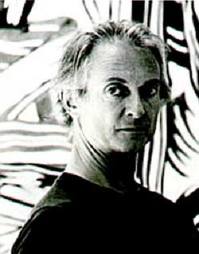 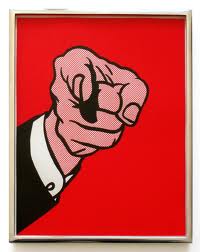 In the Car
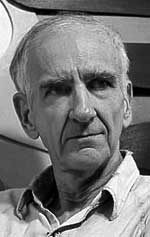 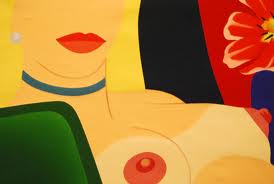 Tom Wesselman
Jim Dine
náměty ze starších uměleckých směrů, často parodie
asambláže (sekačka na trávu nebo kartáček na zuby, které pouze připevnil na plátno)
věřil, že barva může zprostředkovat a přenášet pocity
My name is Jim Dine
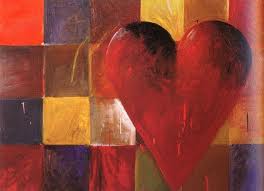 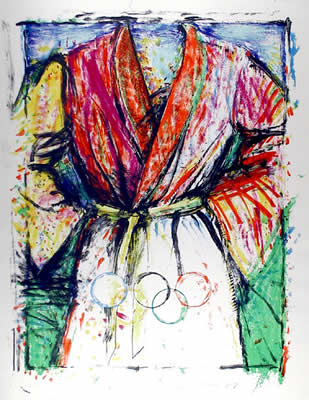 Olympic robe